1.-  Wach the following video explanation about past progressive
http://www.youtube.com/watch?v=t9t4rt7M6wU&hd=1
2. Wach the following video past progressive and simple past
http://www.youtube.com/watch?v=jkOXNxoMClA&hd=1
Activity:
Transcript the Side By side T.V. morning news.
1st interview: scot mason
2nd interview: Gloria Rodriguez.
Adds: our neighbors our live/ I see you
3rd interview: Maxine Baster
3. Open the following link there is a game to practice past progressive, print your sscreen score and send it to the teacher
http://www.englishmedialab.com/GrammarGames/New_Snakes_%20Ladders/Past_tenses.html
Equipo 5:
Irma Guadalupe Ledezma Ramirez
Grisel Monserrat Ortiz Silva
Denef Arelí Torres Navarro.



THE BEST TEAM!!!!!
1st interview: Scot Mason
Scot: Jackie it seems like everybody in town  is talking about the blackout last night, everyone has a story to tell. What were you doing last night whe  the light went out
Person 1: I was washing the dishes, my wife was giving the baby a bath.
Person 2: I was waching my clothes at the laundromat and suddently everithig get dark
Person 3: My husband and i were waching tv and out childrens were doing the homework.
Scot: And what were you doing last night when the lights went out, excuseme!!
Person 4: Yeah!
Scot: what were you doing last night when the lights went out
Person 4: do the light went out last night?
Scot: yes, the lights went outall over town
Person 4: hug! How of that? I dont even know, i was listenig music all night.
Scot: you were listening to music, but there’s no electricity.
Person 4: Batteries
Scot: So you see Bobby and Jackie, everybody is talking about what they were doing when the lights wentout, but why did the lights went out, to find the answer side by side TV news reporters,  Gloria Rodriguez standing by in the main office of the power company, Gloria.
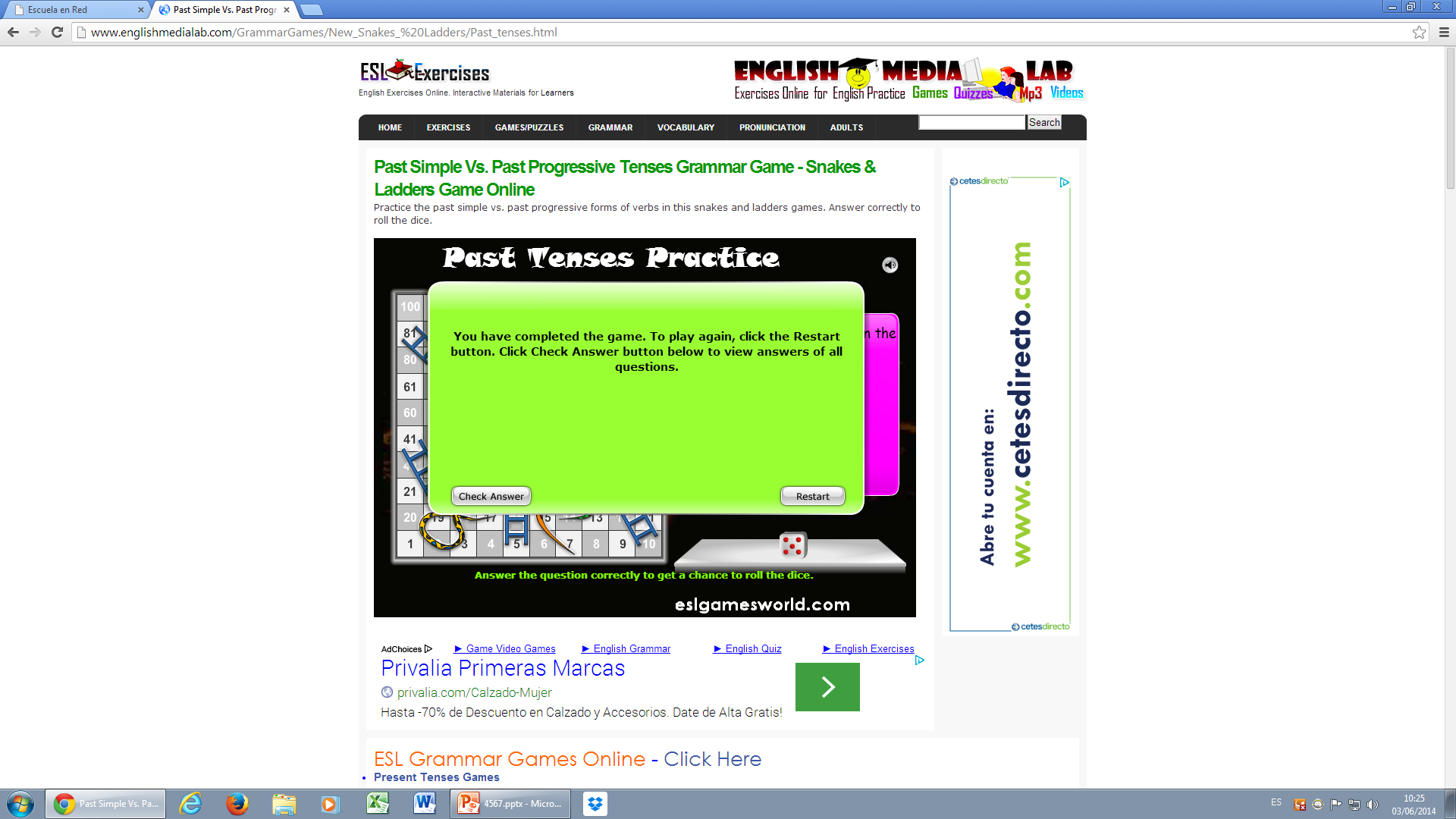